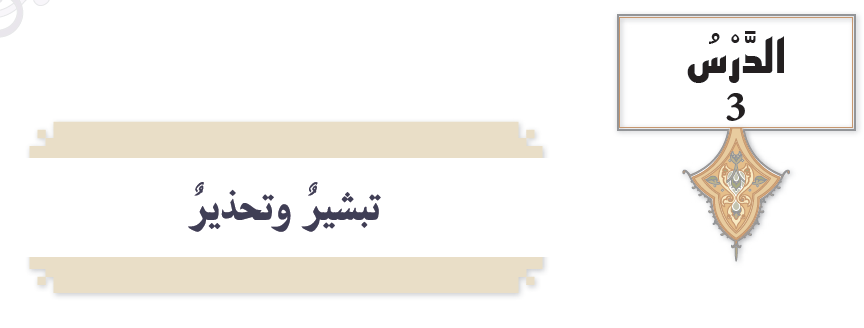 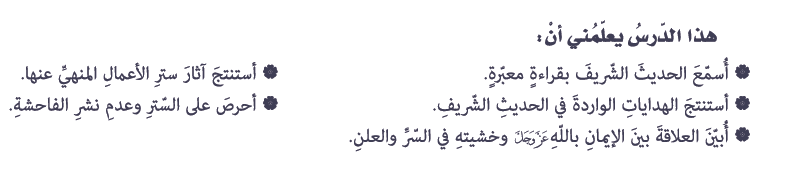 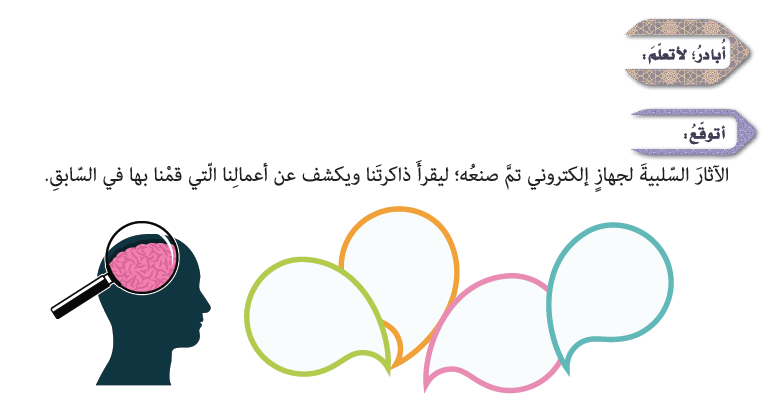 انتشار
العداوة
الفضيحة
تفكك
المجتمع
كراهية
الناس
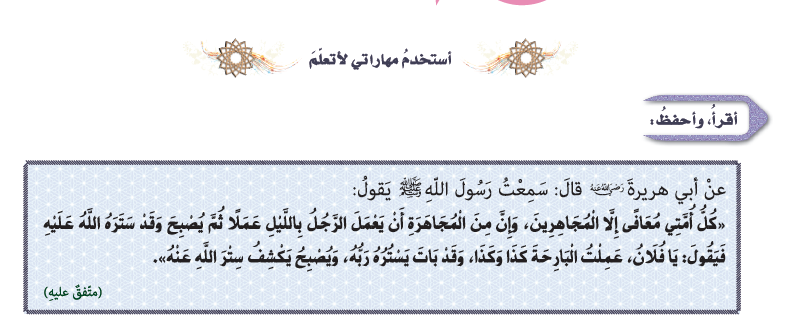 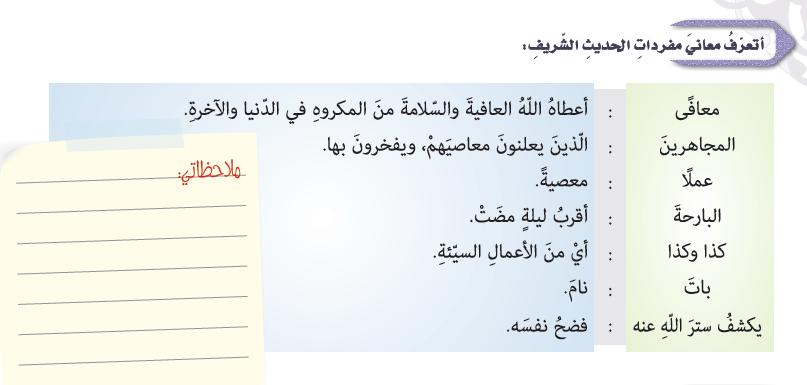 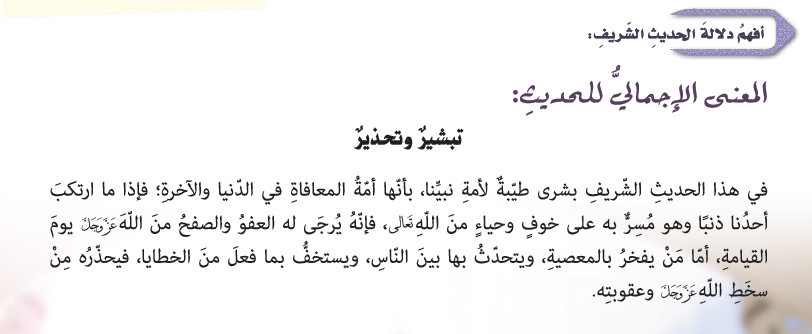 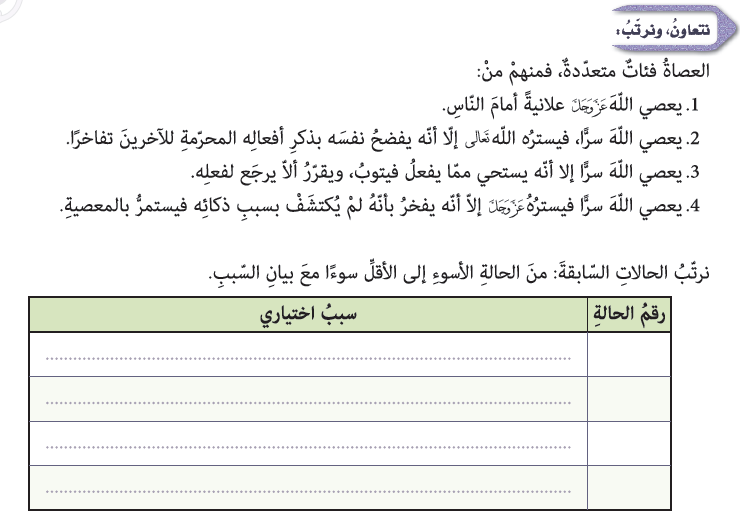 2
1
4
3
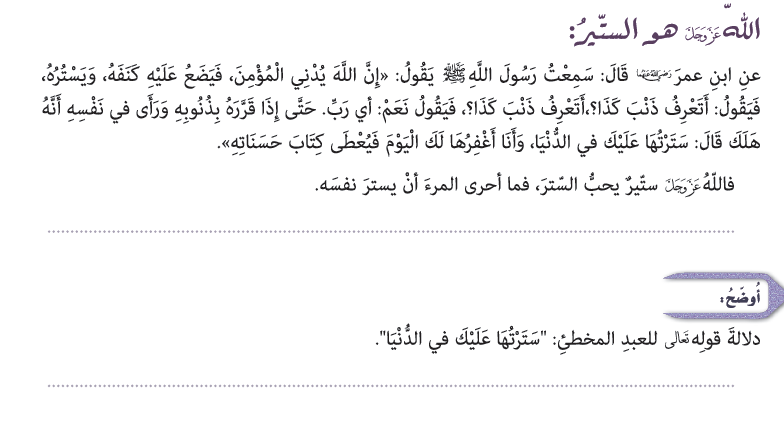 فلا يحدث بمعصية فعلها وسترها الله عليه
أن الله رحيم ستير على عباده وأن الستر أولى من الفضيحة
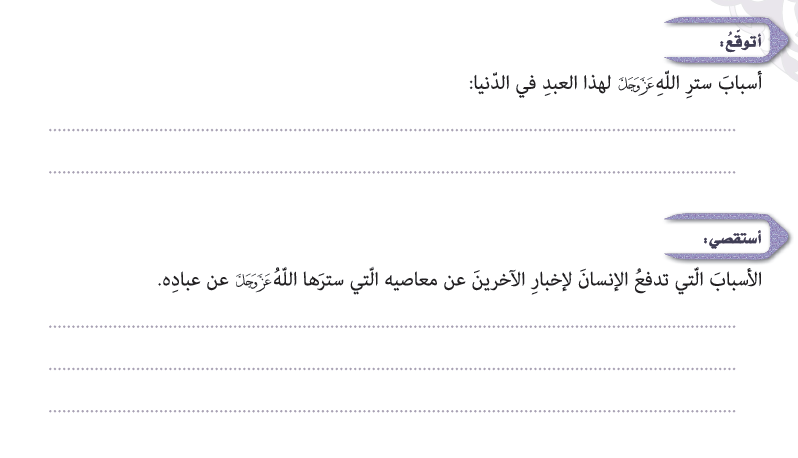 رحمة به
إمهالا له لعله يتوب
جهله بما يفعل وعدم إدراك العواقب
اغتراره بحلم الله عليه
حب الشهرة ولفت الأنظار
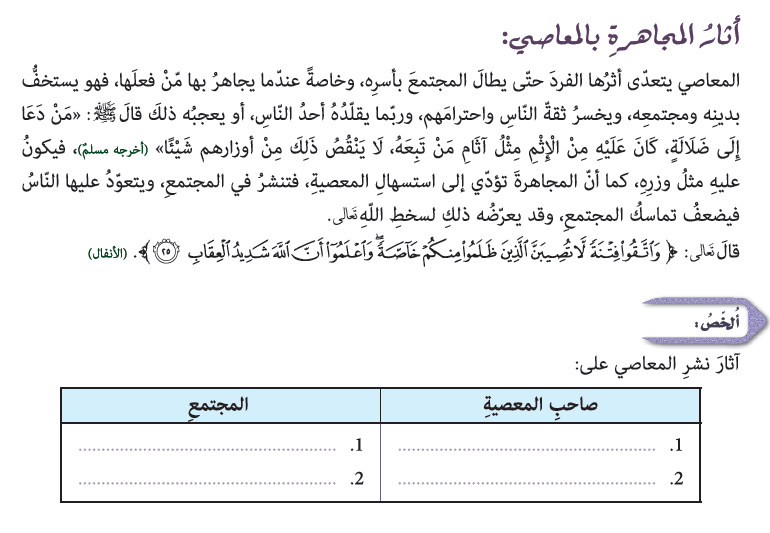 الانحراف الأخلاقي
كثرة الجرائم
غضب الله عليه
سوء سمعته بين الناس
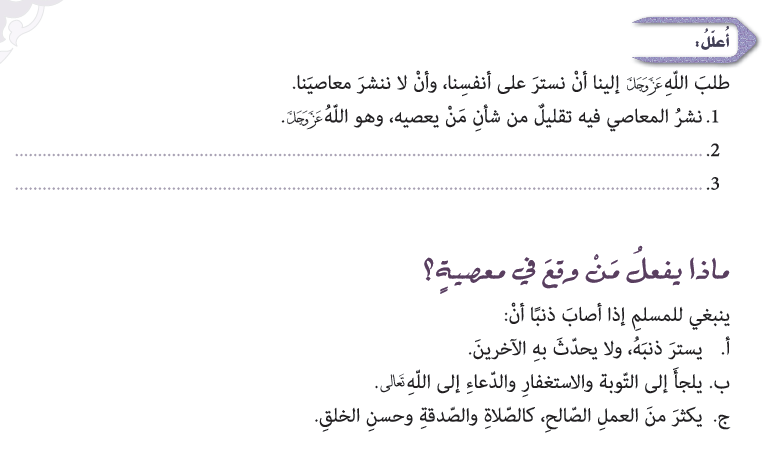 لأنه ينشر المعاصي بين الناس
لأنه يتحمل أوزار كل من تبعه
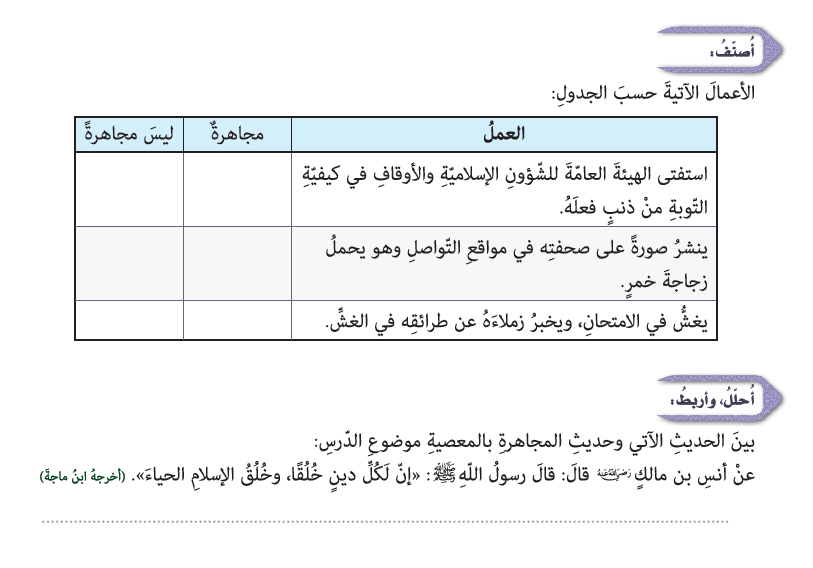 هذا الحديث يتحدث عن الحياء وموضوع الدرس يتكلم عن المجاهرة وهي تعني انعدام خلق الحياء
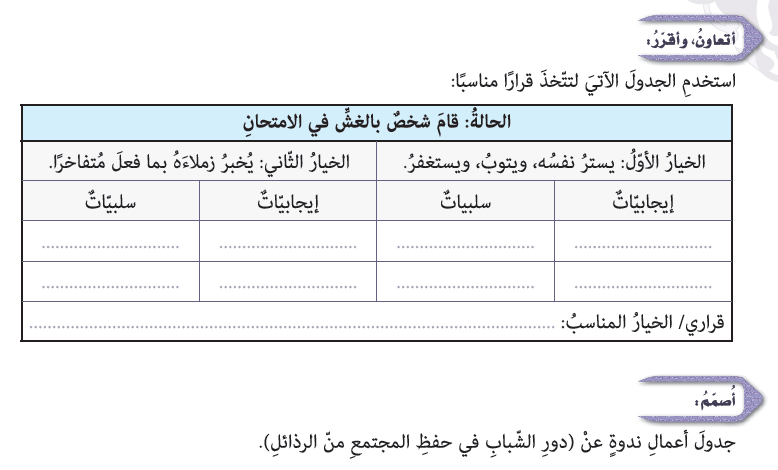 لا ايجابيات
تحمل آثار الغش
نال غير ما يستحق
ستر نفسه
تاب إلى الله
المجاهرة بالذنب
تحمل اثم من يقلده
استر نفسي وأتوب واستغفر
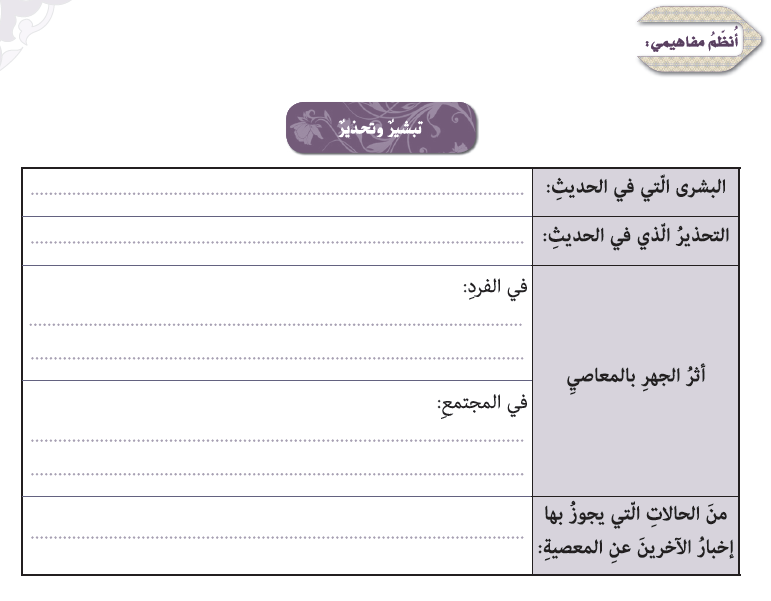 أن الله يستر على عباده ويتوب عليهم
عقوبة من يجاهر بالمعصية
الإثم العظيم - عدم احترام الناس
تفكك المجتمع - انتشار الجرائم
الاستفتاء- الشهادة أمام القضاء
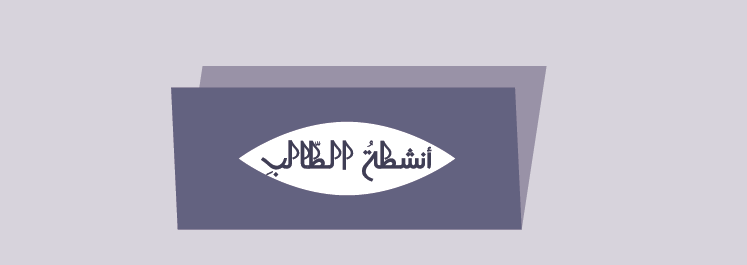 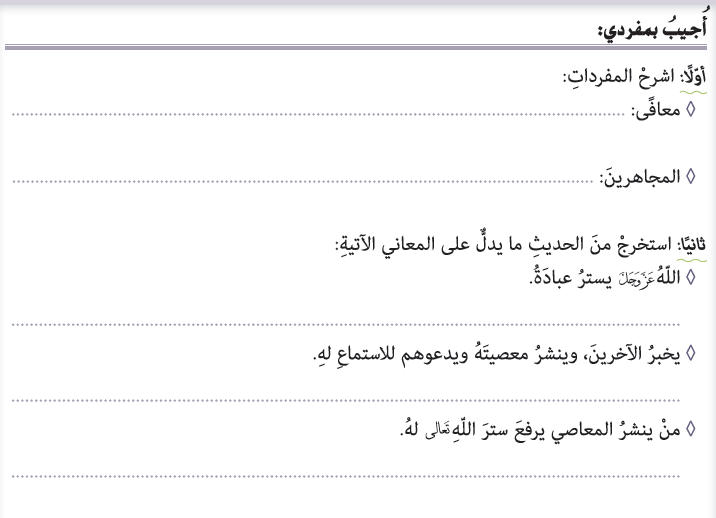 العافية والسلامة
الذين يعلنون معاصيهم
وقد بات يستره ربه
فيقول يا فلان لقد عملت البارحة كذا وكذا
ويصبح يكشف ستر الله عليه
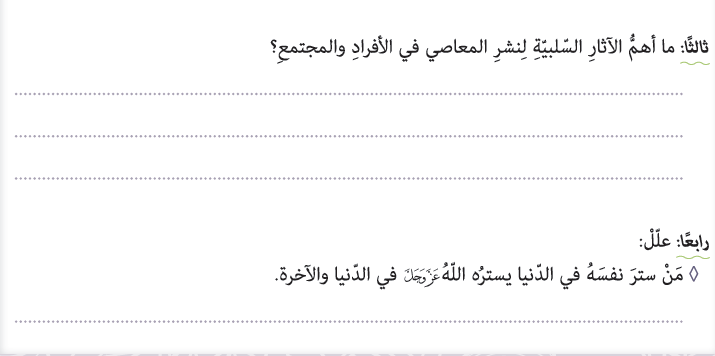 استحقاق الغضب من الله
استسهال المعصية
ضعف المجتمع
لأن الجزاء من جنس العمل
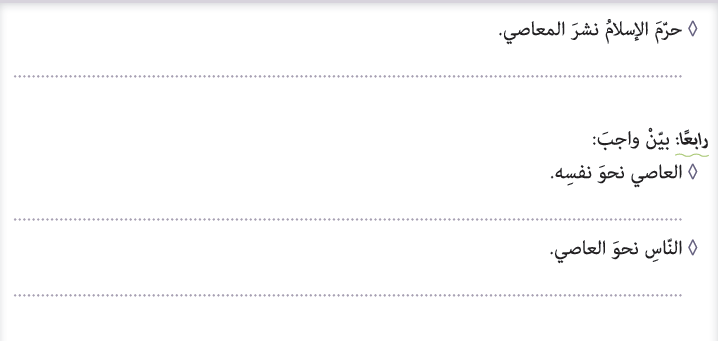 حتى لا يفسد المجتمع وتنهار الأخلاق
أن يتوب ويستغفر ولا يجاهر بمعصيته
يقدمون النصح له ويحثونه على التوبة
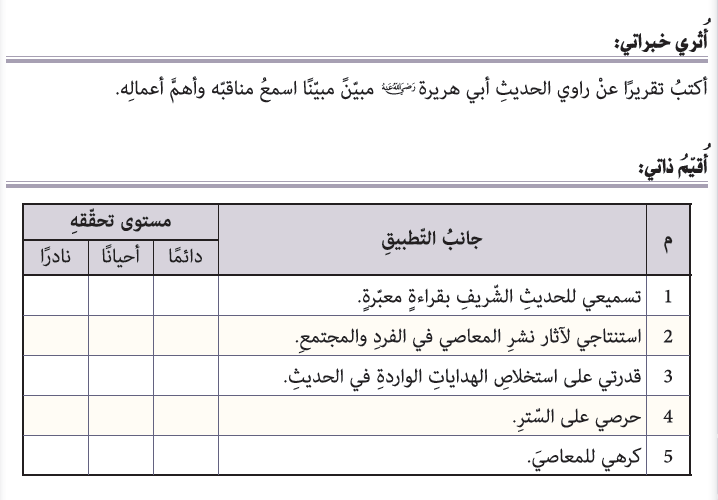